Федеральная адаптированная образовательная программа дошкольного образования для обучающихся с ограниченными возможностями здоровья
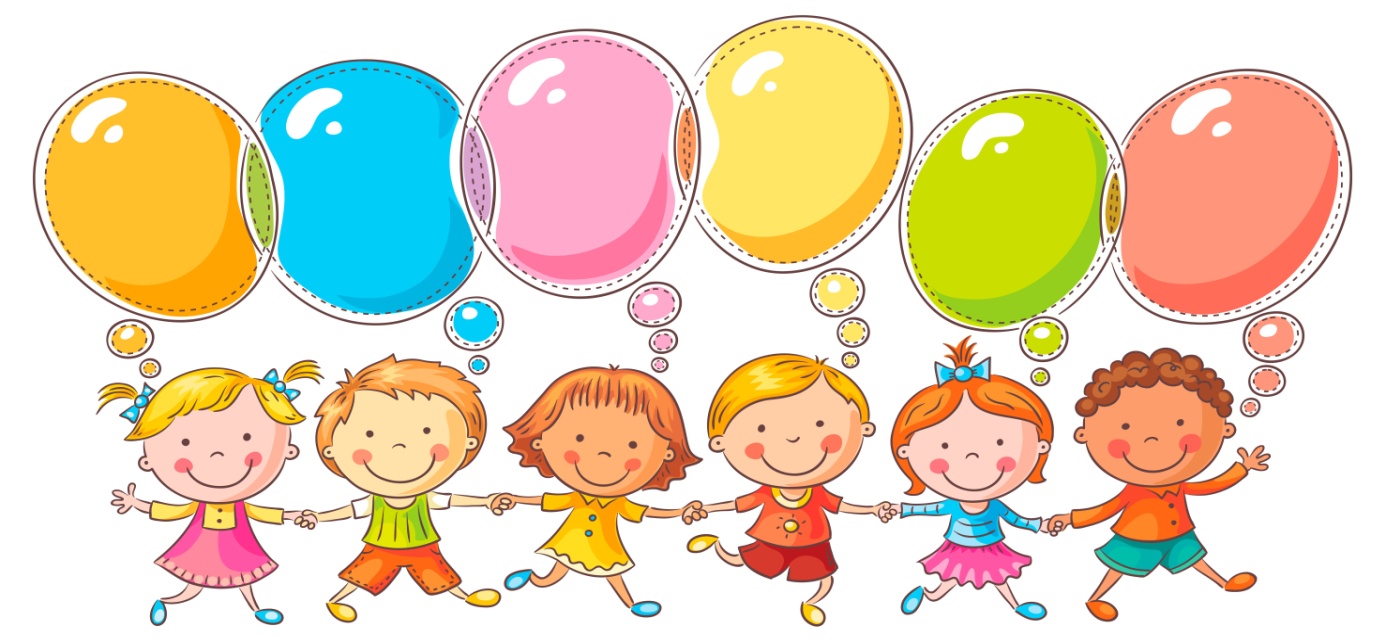 Какая цель у внедрения ФАОП ДО?
Цель ФАОП ДО – обеспечить условия 
для дошкольного образования, которые определяются общими и особыми потребностями детей раннего 
и дошкольного возраста с ОВЗ, 
их индивидуальными особенностями развития и состояния здоровья.
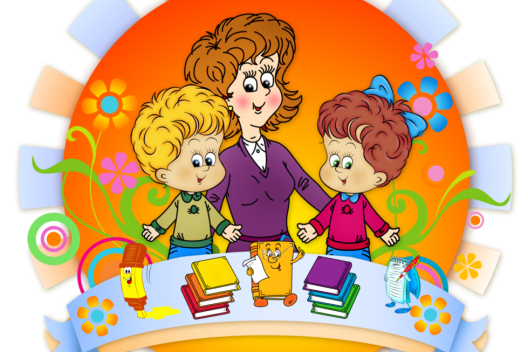 Что входит в ФАОП ДО?
Учебно-методическая документация:
федеральная рабочая программа воспитания;
федеральный календарный план воспитательной работы;
примерный режим и распорядок дня групп.

   Единые для Российской Федерации базовые объем и содержание дошкольного образования, планируемые результаты освоения образовательной программы для каждой категории обучающихся с ОВЗ
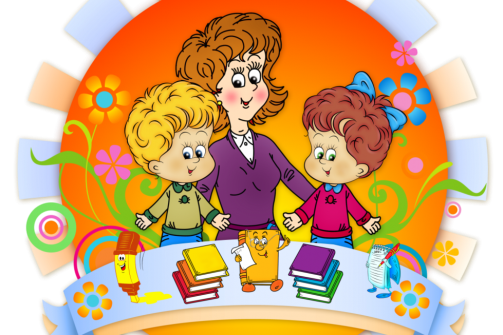 Что будет обязательным для всех детских садов?
ФАОП ДО определяет объем, содержание, планируемые результаты обязательной части Адаптированной образовательной программы дошкольного образования, которую реализует детский сад. 
Обязательной к выполнению станет и федеральная рабочая программа воспитания, и федеральный календарный план воспитательной работы.
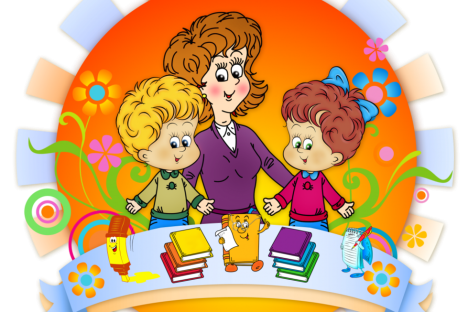 Как будут применять ФАОП ДО?
ФАОП станет основой для разработки Адаптированной образовательной программы детского сада. 
Детские сады сохраняют право разработки собственных образовательных программ, но их содержание и планируемые результаты должны быть не ниже, чем в ФАОП ДО для обучающихся с ОВЗ.
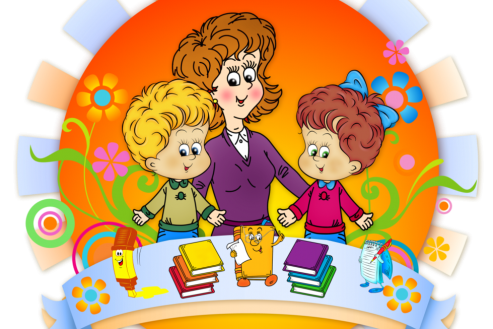 Когда детские сады перейдут на ФАОП ДО?
Переход на ФАОП для обучающихся с ОВЗ запланирован 
к 1 сентября 2023 года. 

С полным текстом ФАОП ДО можно ознакомиться на Официальном сайте ДОУ, перейдя по ссылке
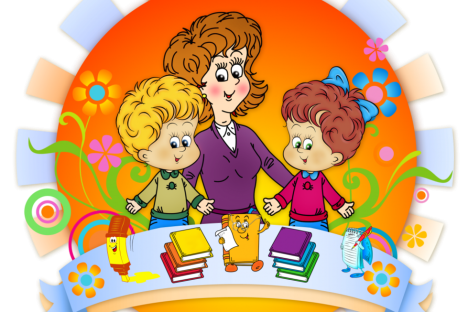 Спасибо за внимание!